3.  Differentiation Rules
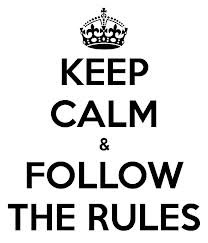 Notation for Derivative
is a noun.  It means “the derivative of y with respect to x”

     is a verb.  It means “take the derivative with respect to x” of the expression that follows.
1.  Constant Rule
The derivative of a constant function is 0  
(Think about the function y=2 to discover why)
Example 1 – find the derivative of the following functions
2.  Linear Rule
The derivative of a linear function is m.
(Think about the function y=3x+1 to discover why)
Example 2 – find the derivative of the following functions
3.  Power(ful) Rule
Bring down the exponent and subtract one from the exponent
Example 3 – Find the derivative of the following functions. It is important to rewrite first so x is only in numerator!
Example 4
Find an equation of the tangent line and normal line to the graph f(x)=3x2 when x = -2.
Example 5
Find the coordinates where the function f(x) = -5x2 has tangent lines with the following slopes
       a.  m= -3      b.  m= 0       c. m=2/3
Rewriting
As we have seen, the ability to rewrite functions is very important when using the power rule!!
Example 6 – Rewrite, evaluate, then simplify
Example 7
Find the coordinates and equations of any horizontal tangents to the curve
 y = x4 - 2x2 + 2
4.  Sin and cos rules
Example 8 – find the derivatives of the following functions.
Example 9
Find the slope of the graph of f(x) = sin x at the origin and at
Example 10 – Our old friend – the piecewise function
If                        , find values of a and b such that f(x) is differentiable everywhere